BAME Service User EngagementProbation Reform Programme
Probation Reform Programme – Plans for the Future
In June 2021, CRC contracts will come to an end and the new Unified Model of Probation will be introduced in England. In Wales, the Unified Model was successfully implemented in December 2019.
Under the Unified Model:
Responsibility for Offender Management, court advice and delivery of Unpaid Work, Accredited Programmes and Structured Interventions – across low, medium and high-risk offenders will be held by the National Probation Service in England and Wales;
There will be a continued and significant role for the voluntary and private sector in the delivery of resettlement and rehabilitative interventions through the Dynamic Framework; 
There will be 11 probation regions across England and Wales. This will include the introduction of at least 10 new probation areas in England with existing arrangements remaining unchanged in Wales.
In England, each of the areas will be overseen by a new dedicated Regional Probation Director who will provide leadership, be responsible for delivery and commissioning of services. They, along with the NPS Director in Wales, will ensure effective delivery from pre-sentence stage in court, on release from prison, and in the community.
Alongside the Probation Reform Programme, the Probation Workforce Programme has published a strategy that sets out our collective ambition for a more positive, inclusive, and diverse probation workforce, and the steps we are committed to taking to achieve this over the three years from 2020 to 2023.
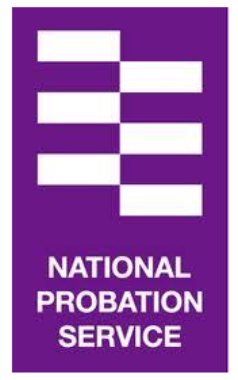 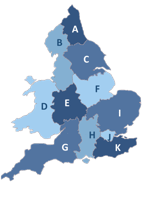 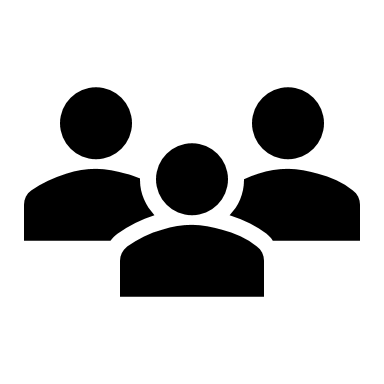 2
Objectives
We recognise the need for Probation Services to closely understand and meet the needs of all service users, including BAME service users.

We want to take this opportunity to check and challenge whether the current Target Operating Model (TOM) goes far enough to address inequalities, acknowledge lived experience and provide suitably tailored support to BAME service users.

We will invite staff, service users and stakeholders to offer their perspectives through an online dialogue session (to be launched shortly) and a series of workshops.

We will follow-up on this consultation with a briefing paper of the feedback we had and the changes we will implement in the second iteration of the TOM, due for publication in January 2021.
3
[Speaker Notes: ‘Better Outcomes for Young Adult Men: Evidence Based Commissioning Principles’, National Offender Management Service, August 2015]
Service User Engagement
We have a budget for up to £6,000 to support partner organisations to deliver a series of workshops looking at BAME Service User experience within probation.

We want to hear from BAME service users on:
Their experiences of probation
Feedback on whether the current commitments within the TOM go far enough to address differential need and experience (link to TOM – Page 162 sets out information about BAME Service Users)
Where our focus of effort should be during transition and into steady state of the Unified Model

Through the SUAG, the specific groups that we keen to hear from are:
Young adult men
GRT
BAME women
Muslim women

Please send through expressions of interest and any further questions to Strengthening.Probation@justice.gov.uk by 11th August.
4
Expressions of Interest
On no more than 2 sides of A4, please outline:

A brief description of services offered working with this particular cohort and/or any other relevant experience
Key aspects of proposed delivery: e.g.
Number of workshop(s)
Expected number of participants within each workshop (a minimum of 5 SUs)
Timelines to deliver workshop(s)
Budgets
Contact details of a referee

Please send through expressions of interest and any further questions to Strengthening.Probation@justice.gov.uk by 11th August.
5